Игры на развитие темпа и ритма речи у детей 5-7 лет с тяжелыми нарушением речи
Подготовил воспитатель 
МБДОУ г. Иркутска детский сад №61 
Паженцева Вера Ивановна
Медленнее - быстрее
Пипипи
Пи-пи-пи
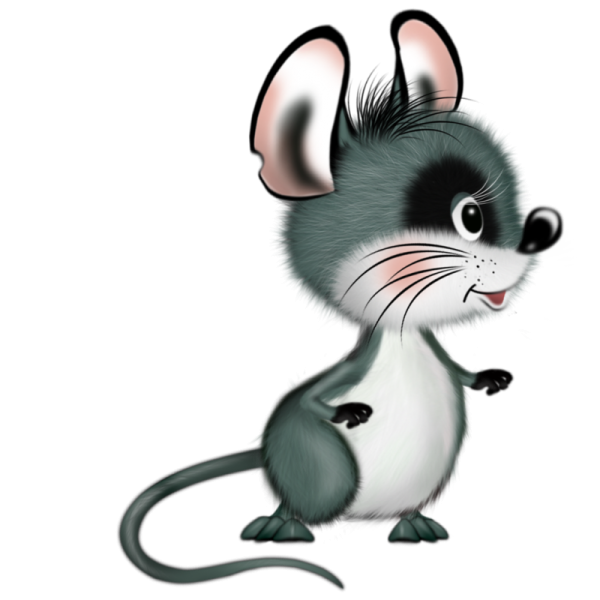 Пи… пи…
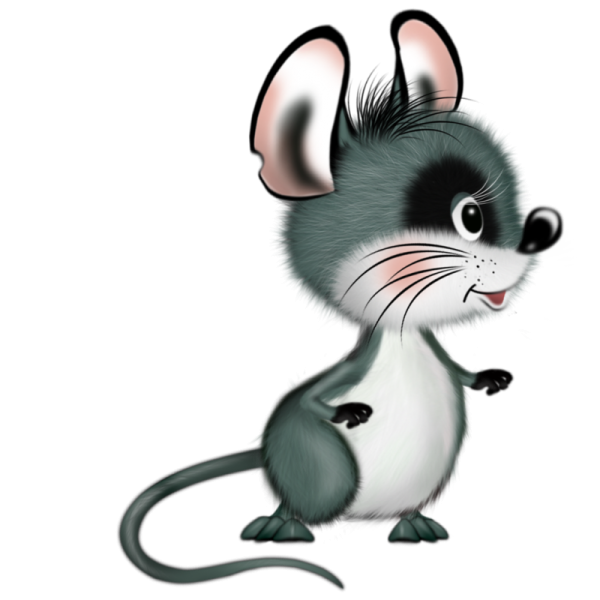 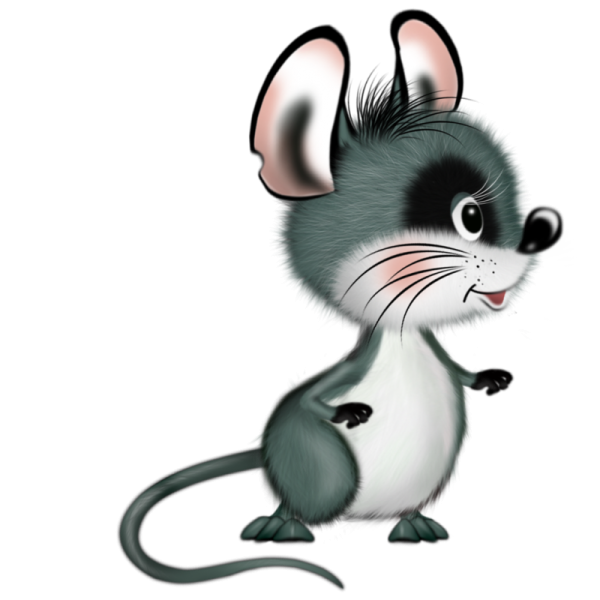 Ко…ко…
Ко-ко-ко
Кококо…
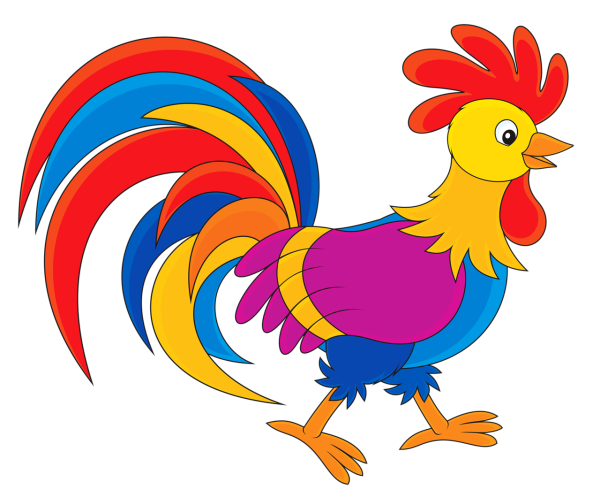 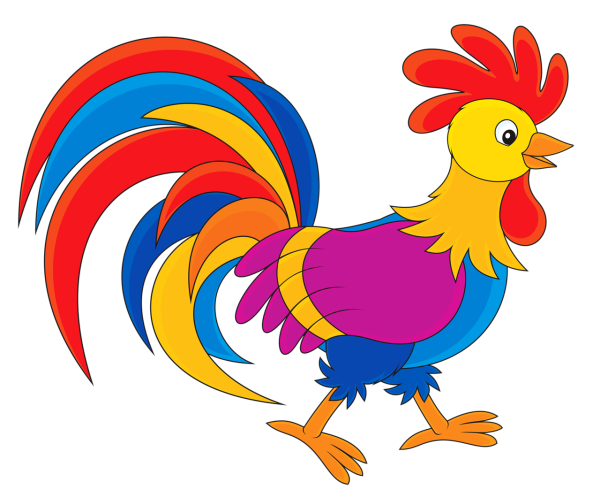 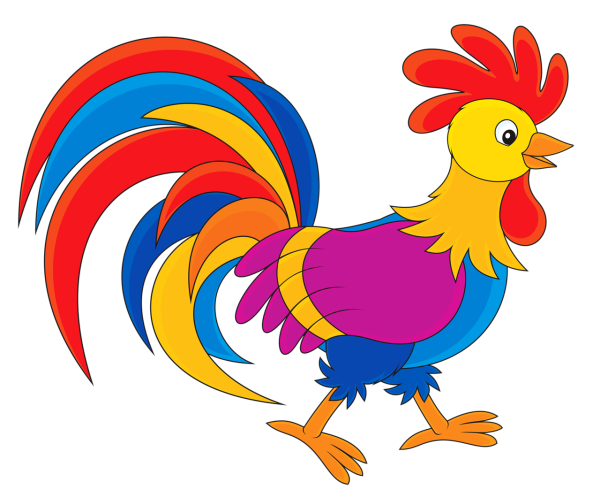 Соотношение ритма повторяющихся и чередующихся звукоподражаний голосам животных с ритмом выбранных на основе зрительного восприятия геометрических форм
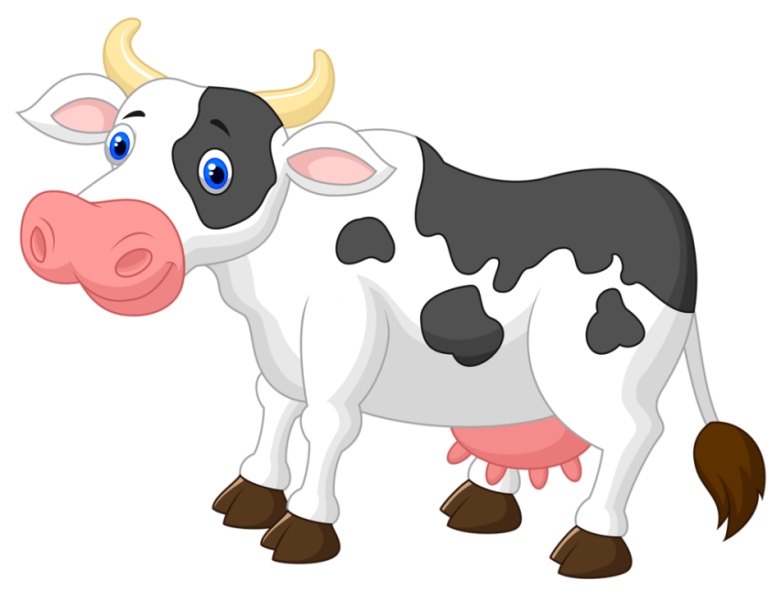 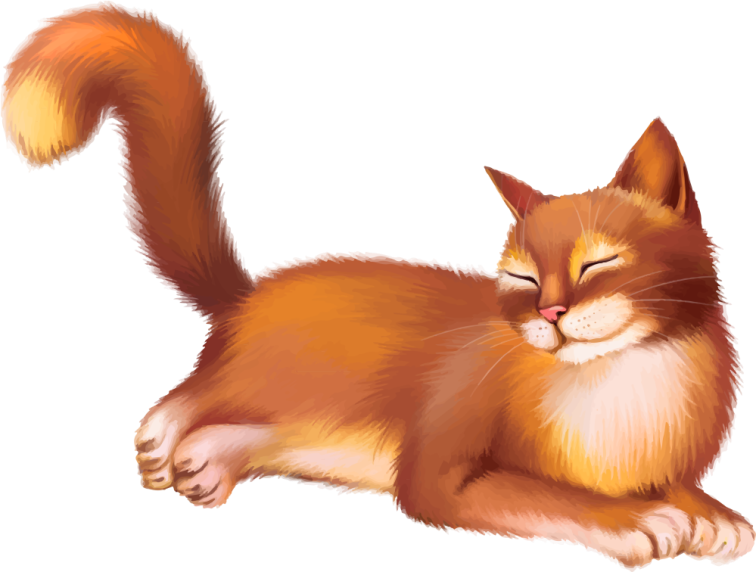 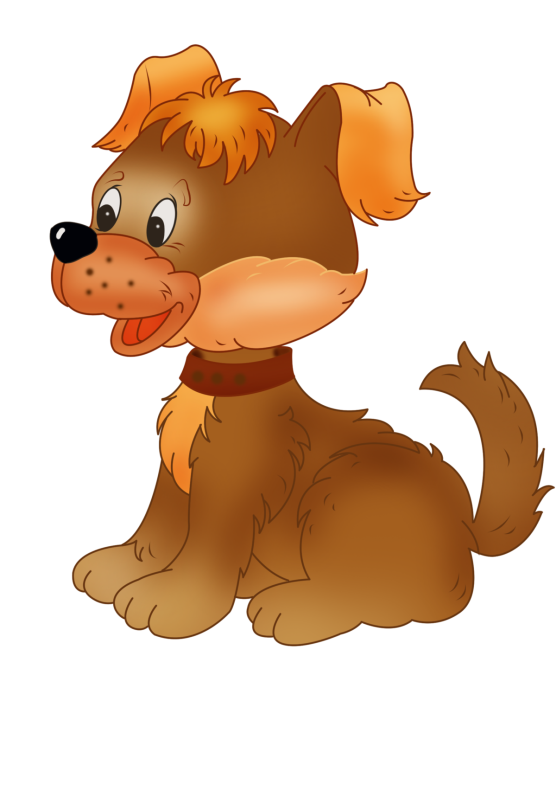 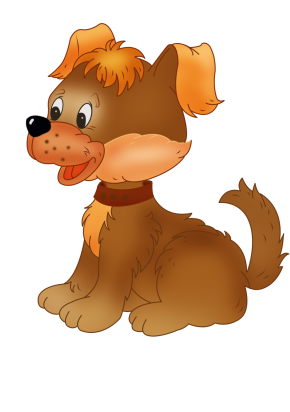 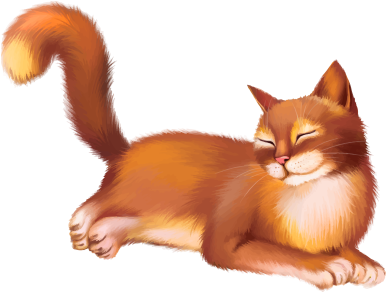 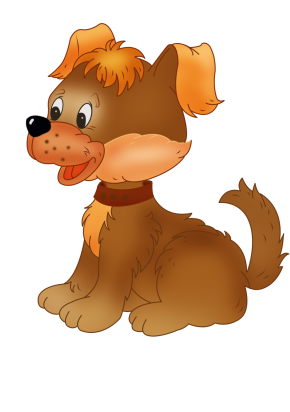 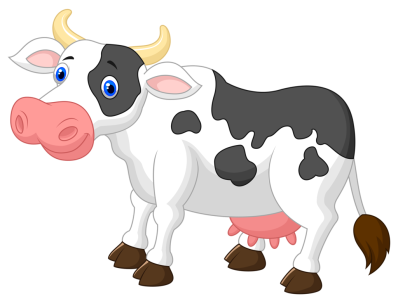 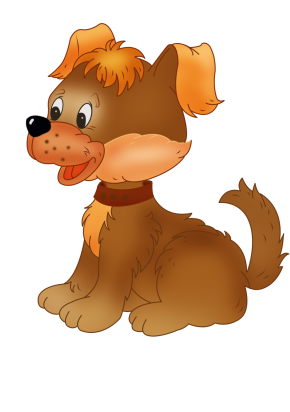 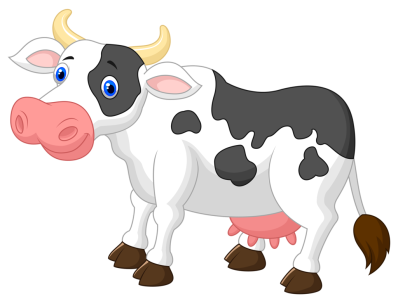 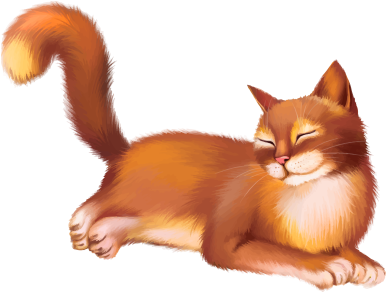 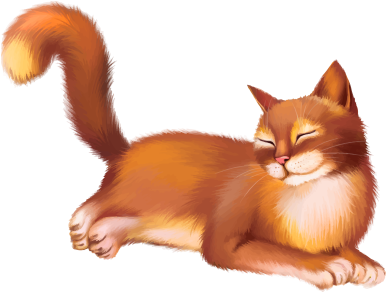 Чередующийся ритм движений
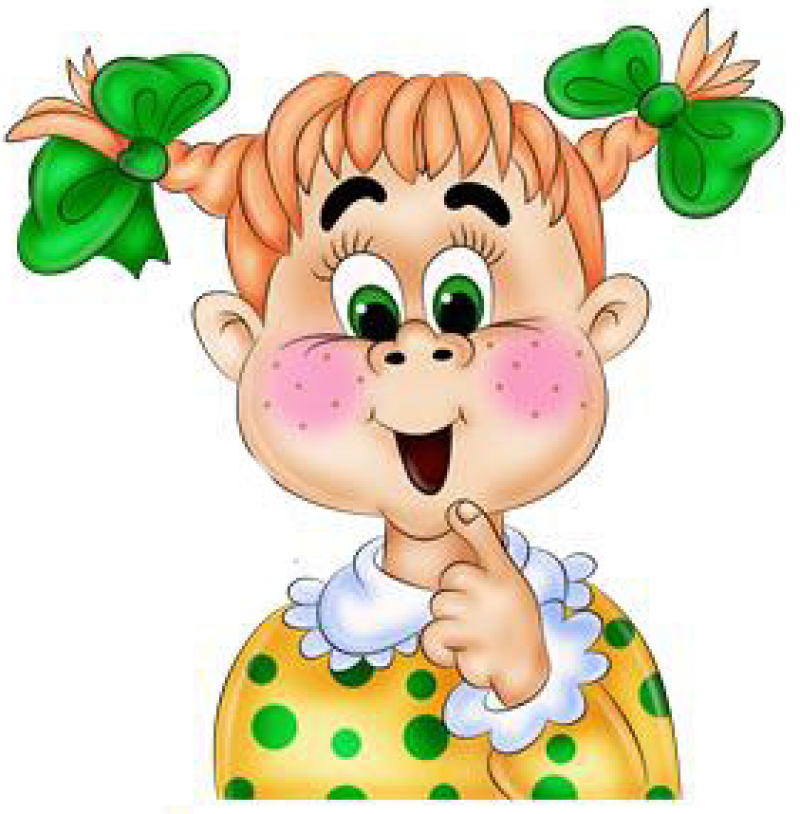 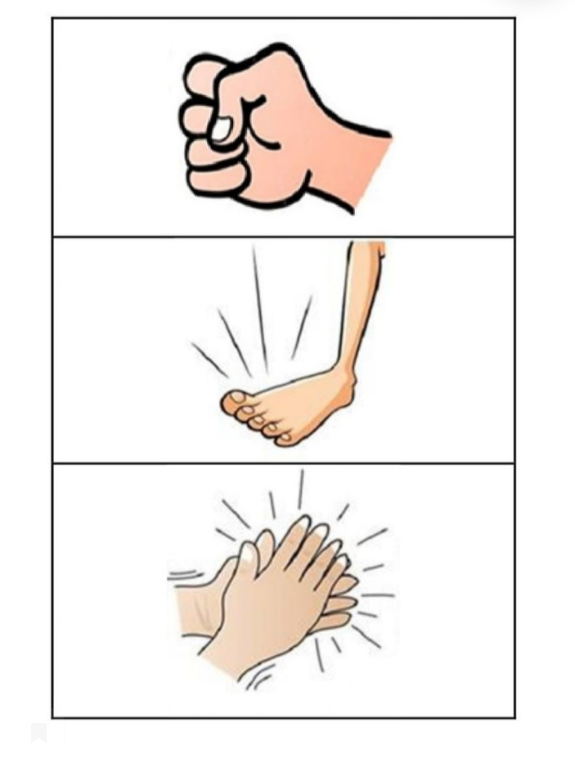 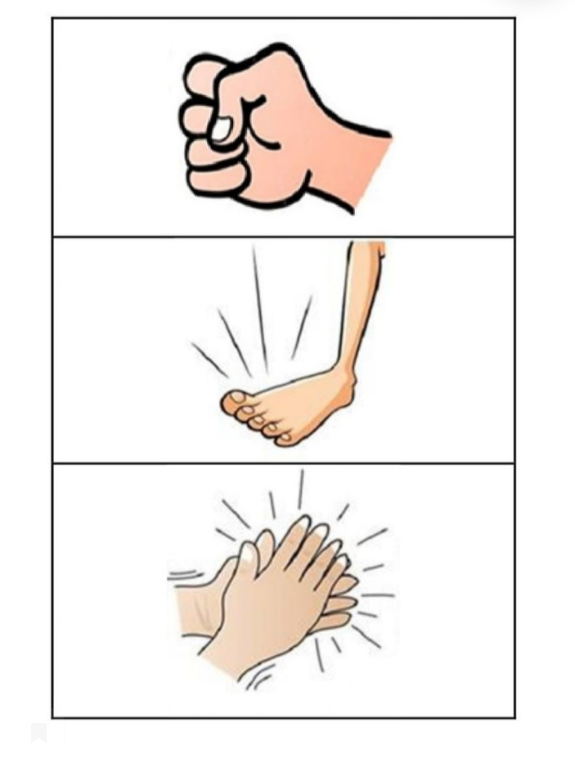 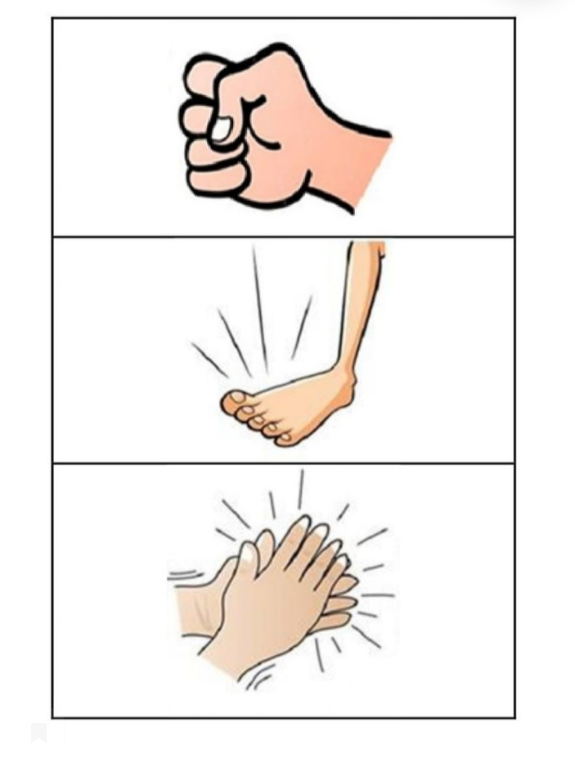 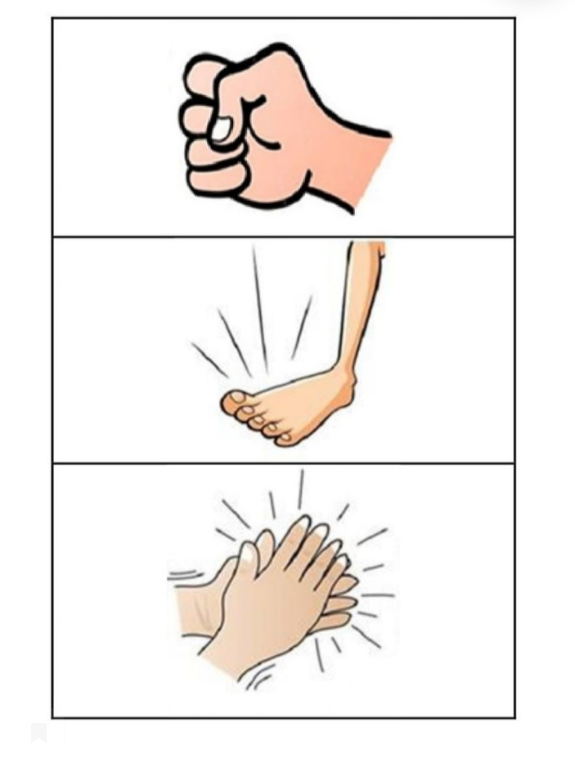 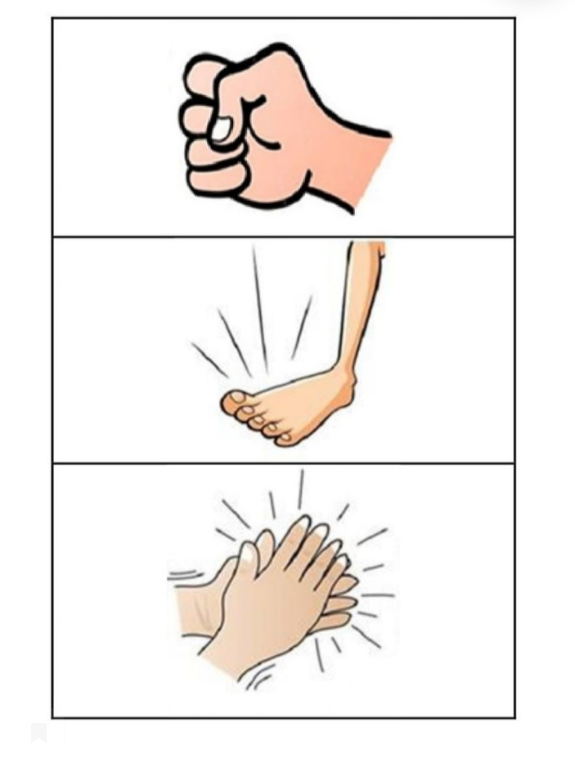 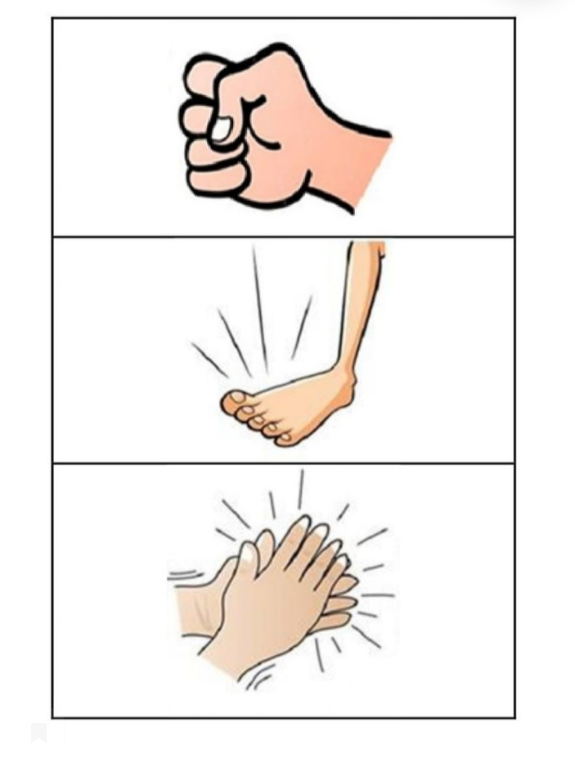 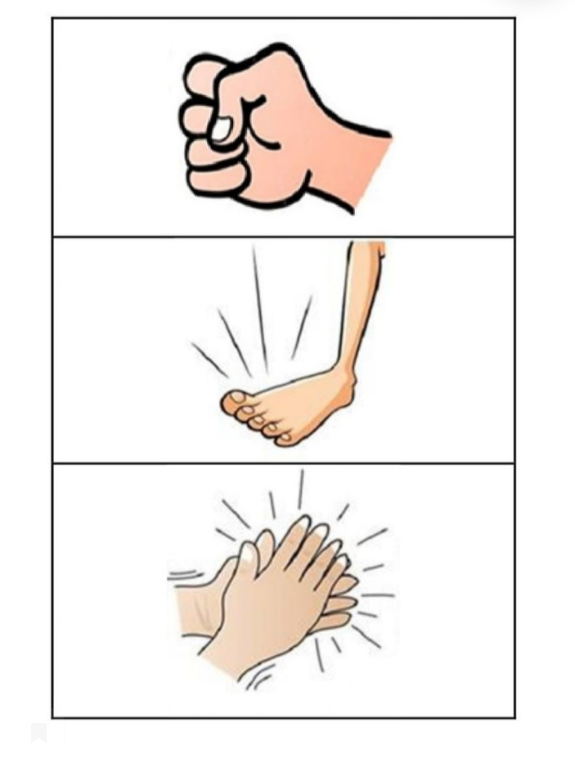 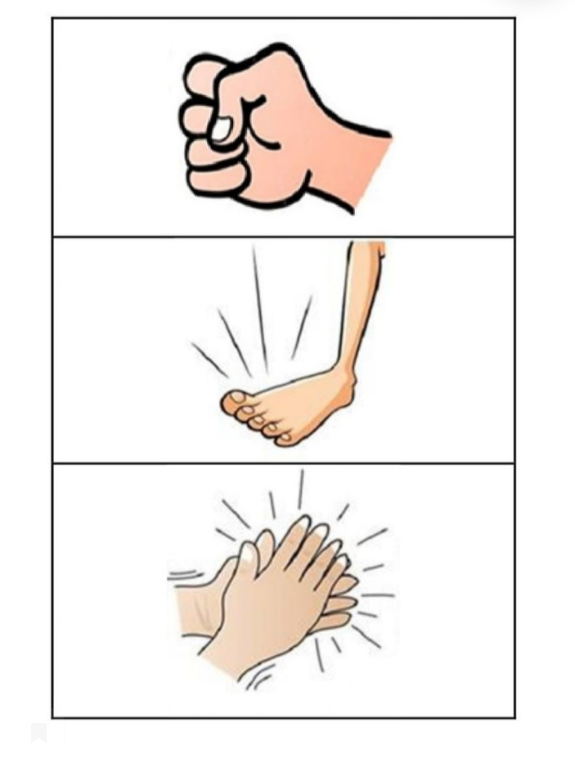 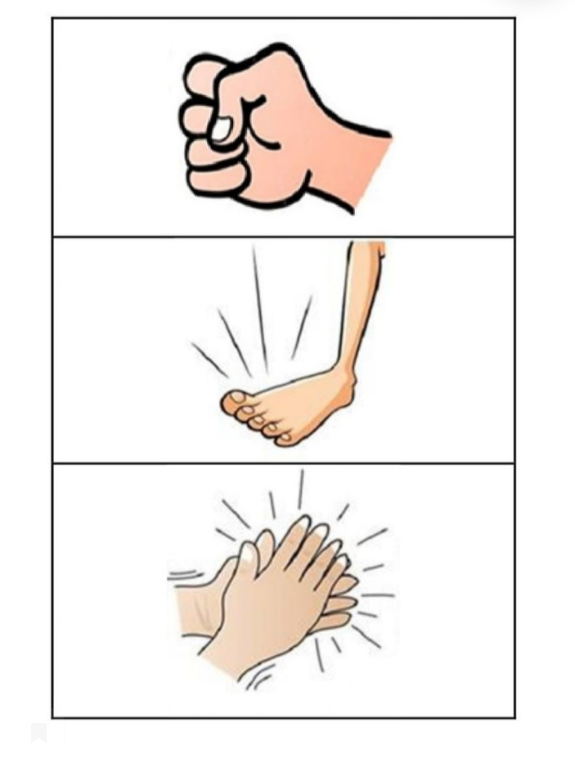 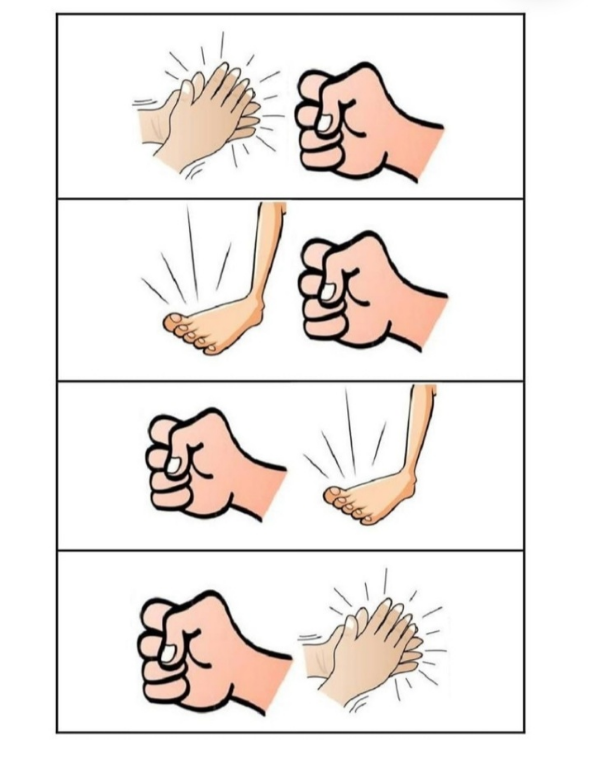 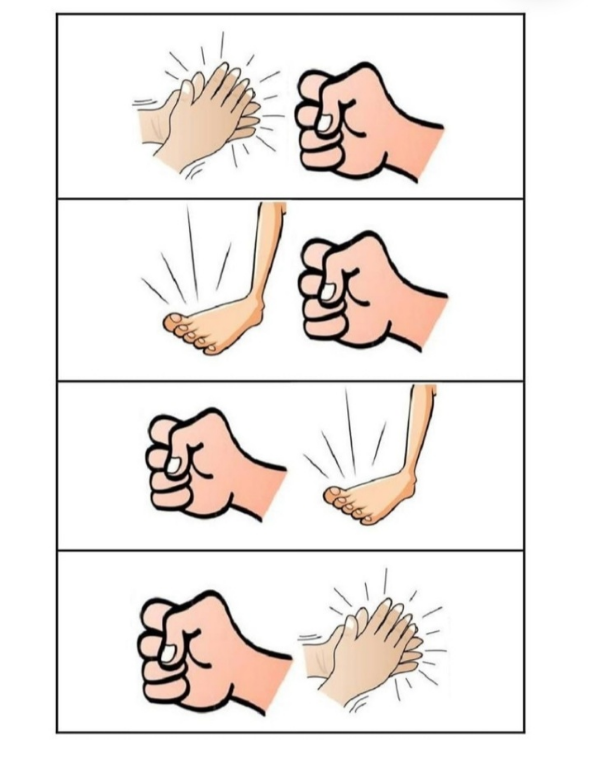 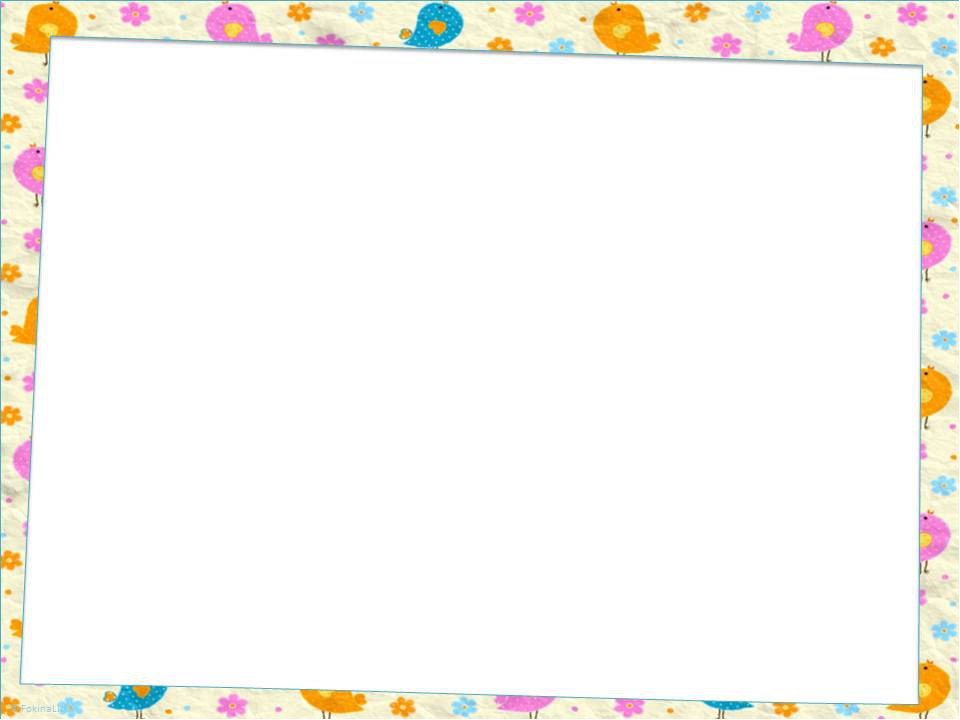 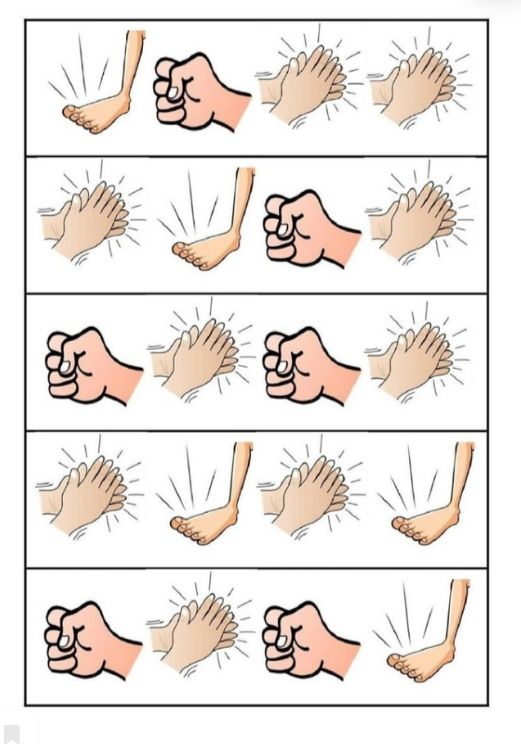 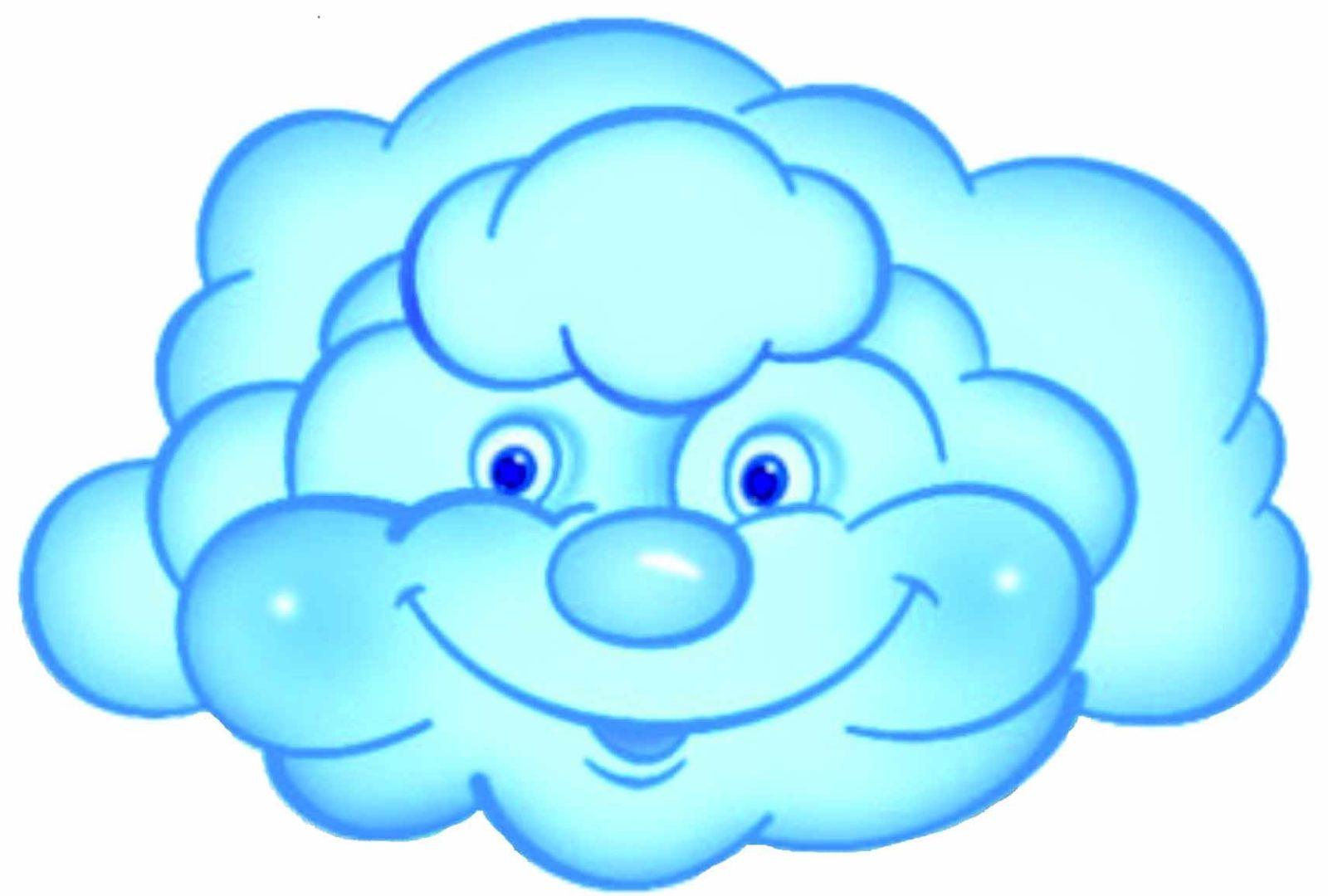 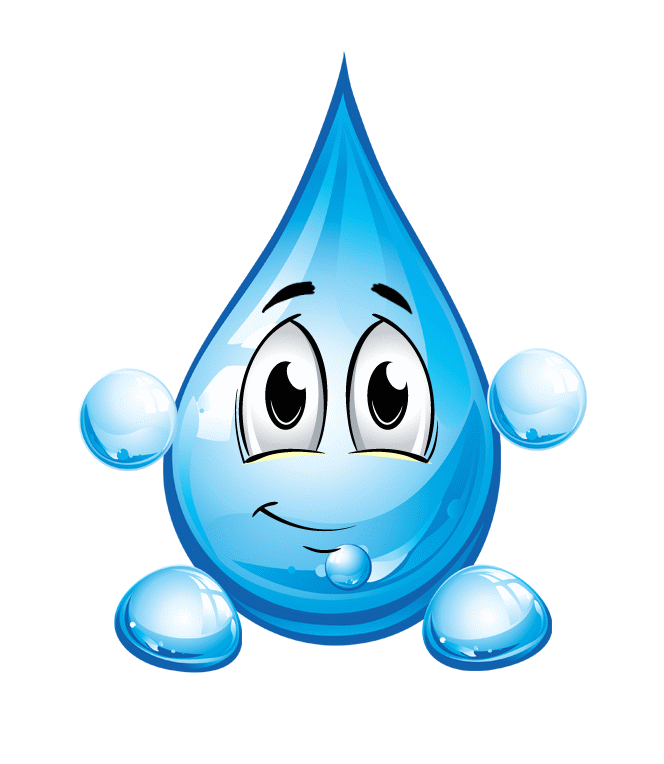 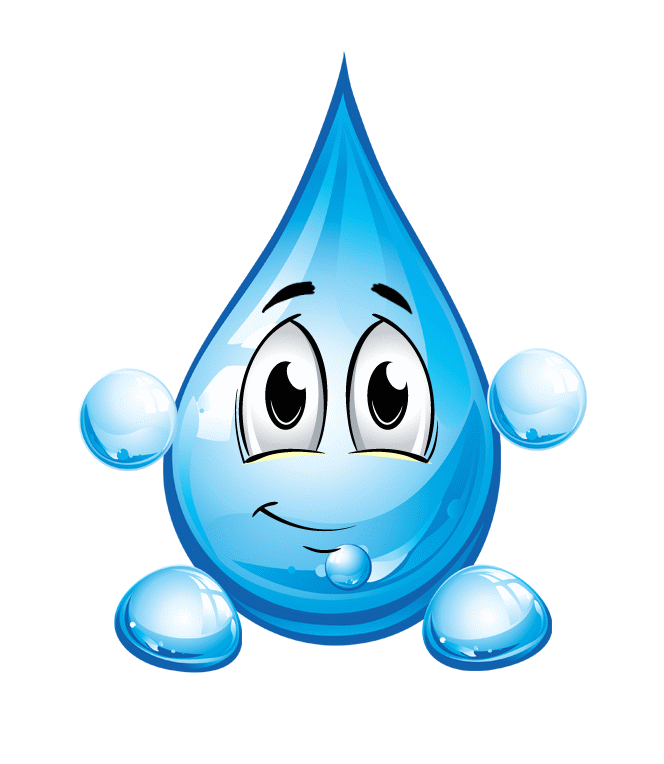 Тучка
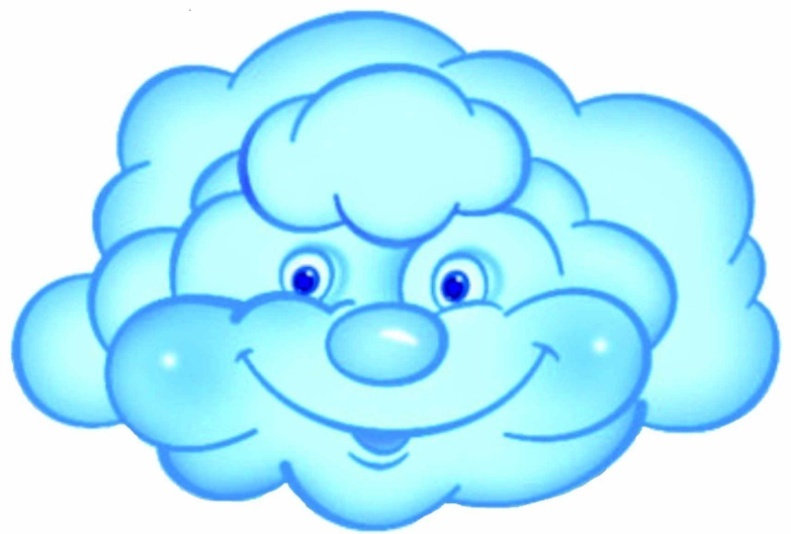 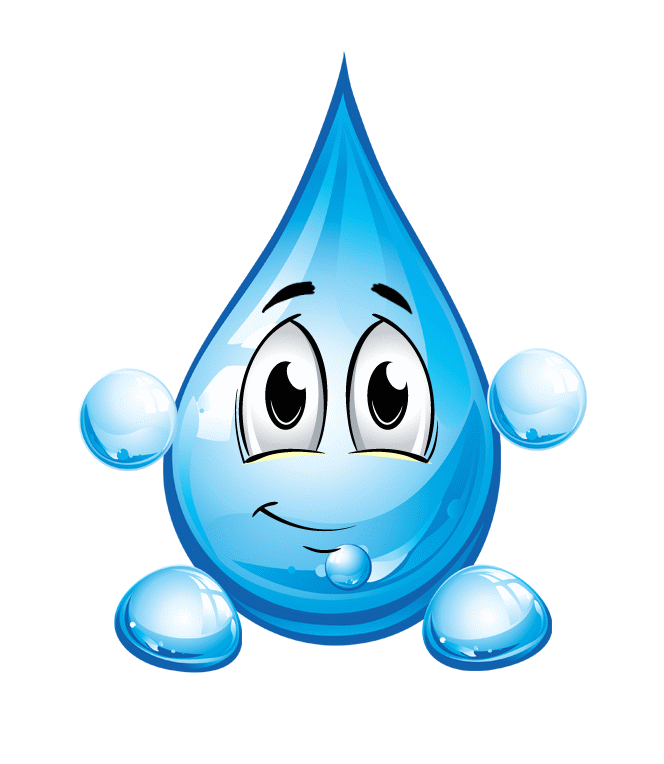 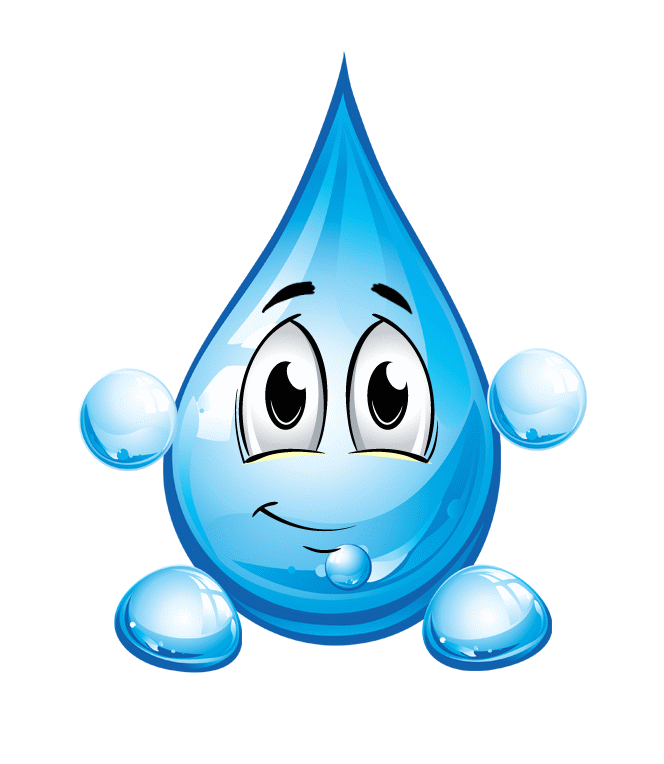 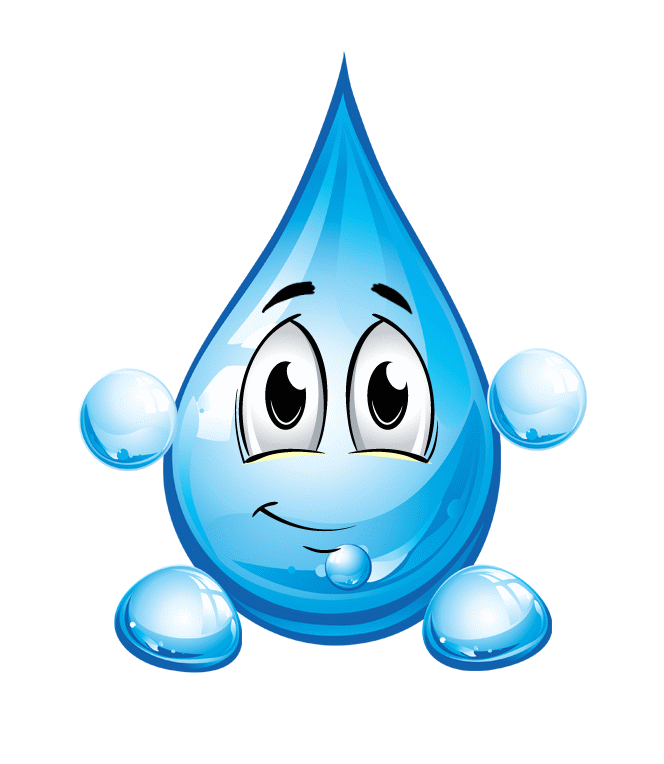 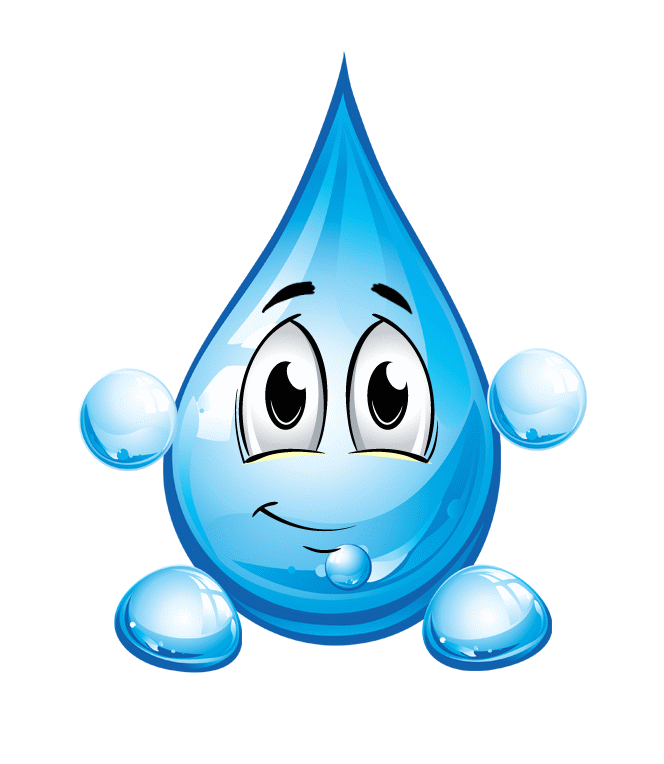 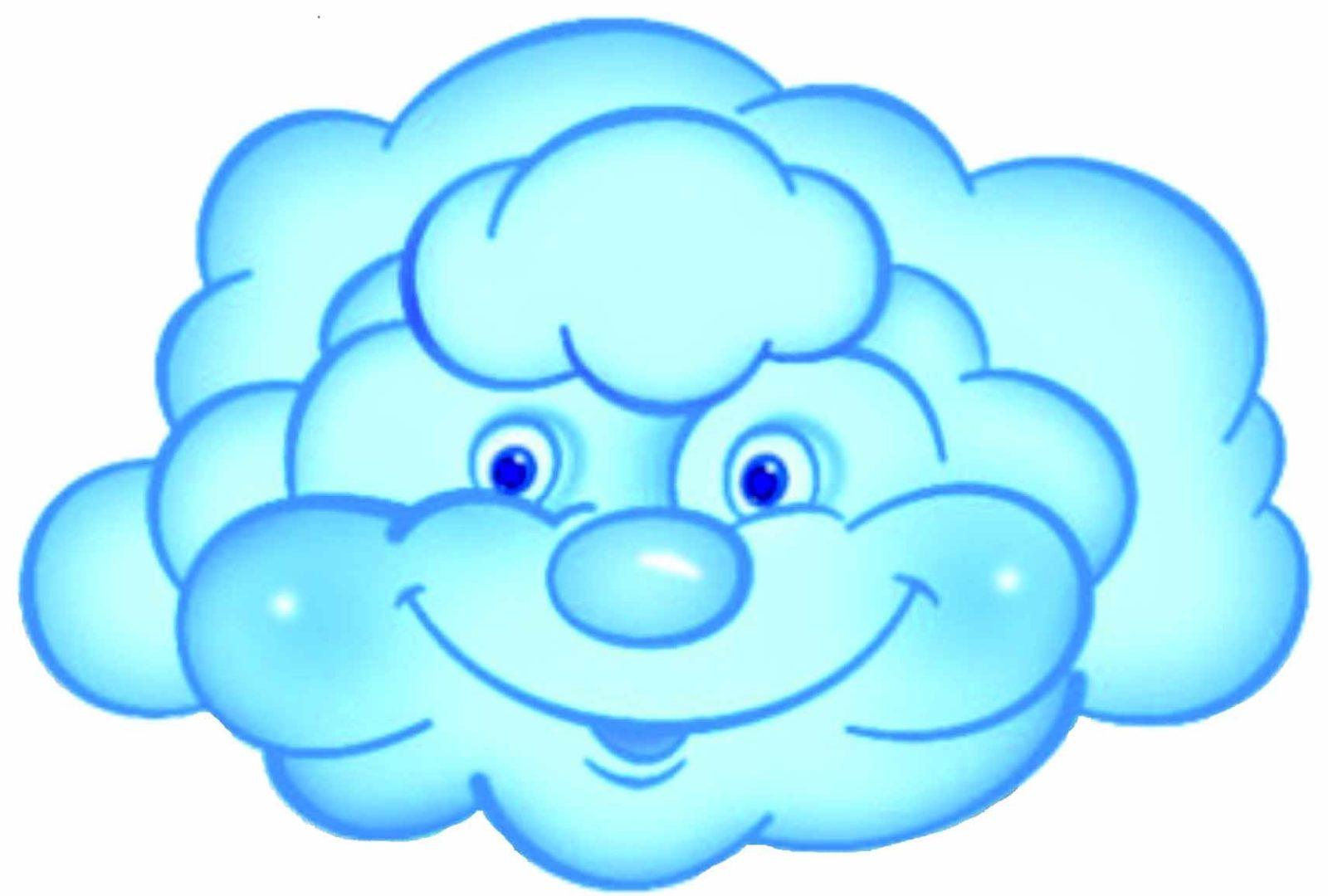 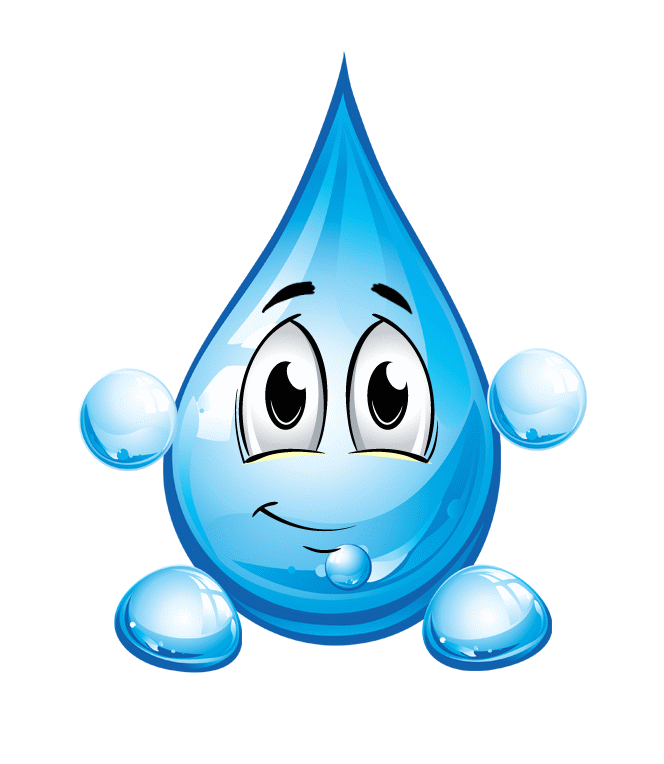 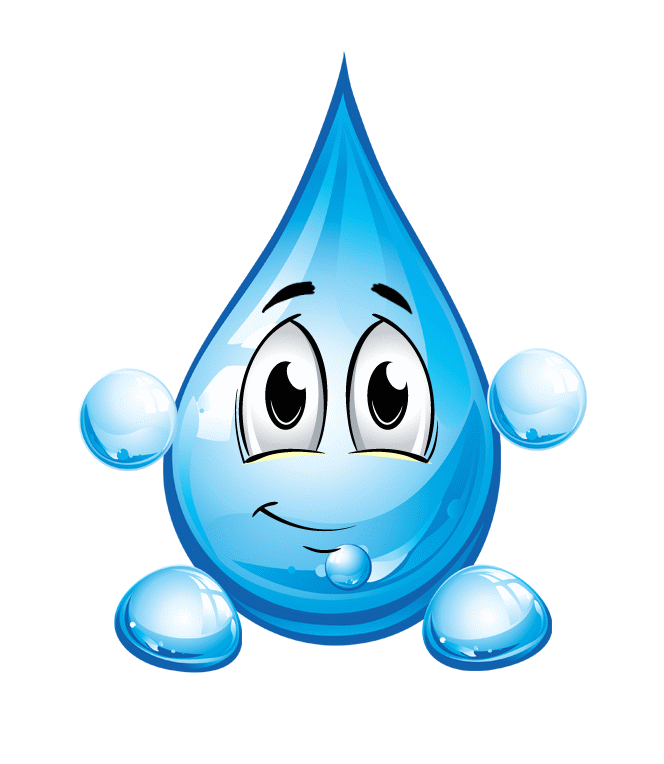 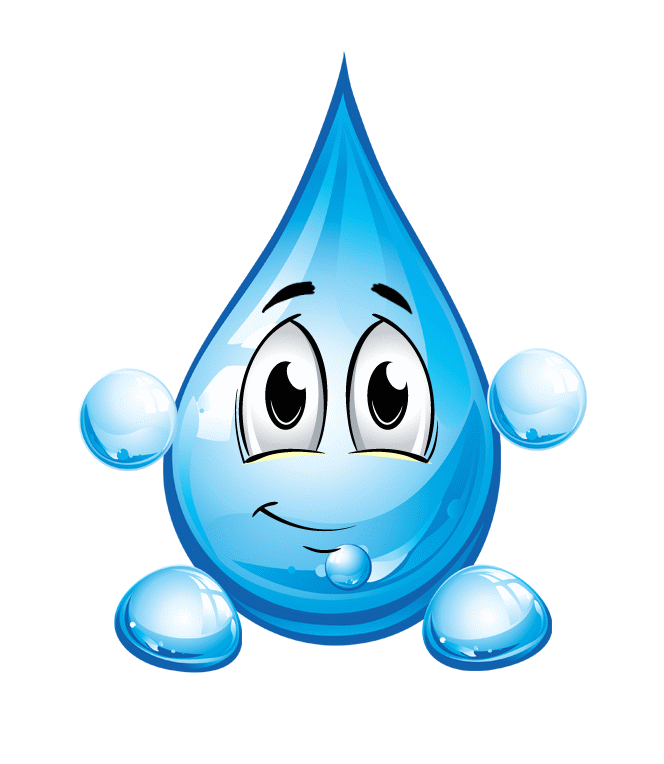 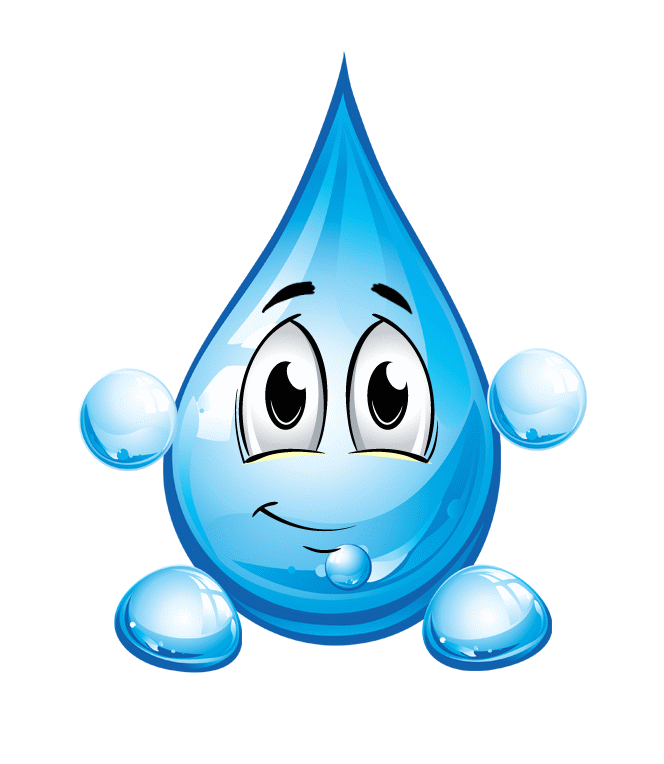 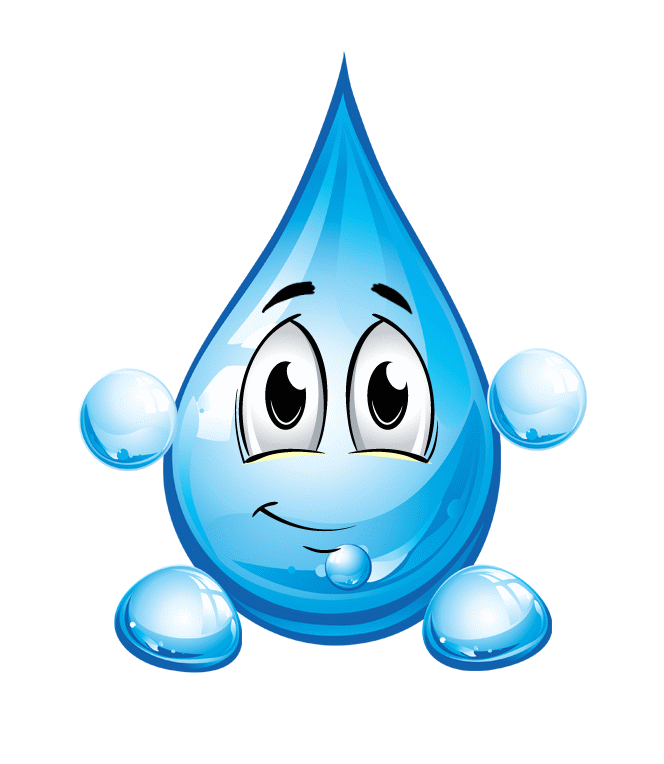 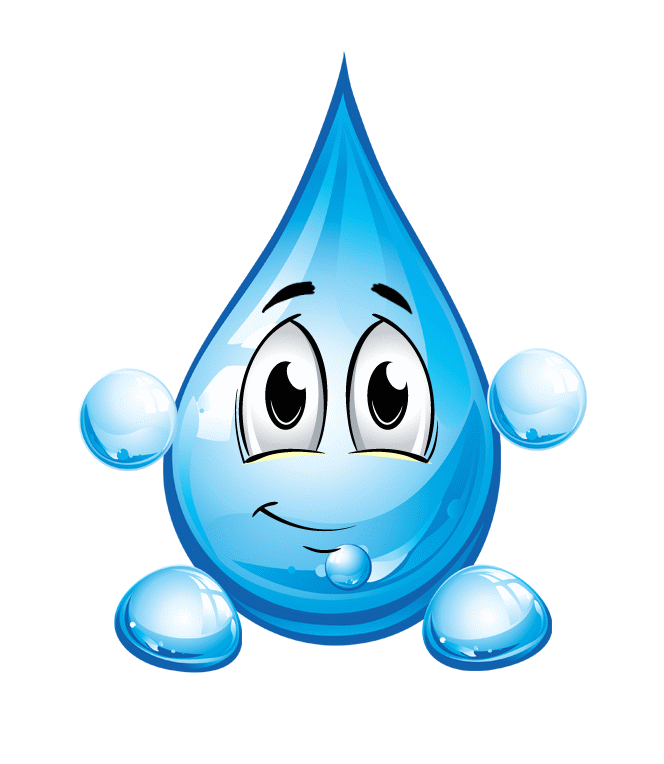 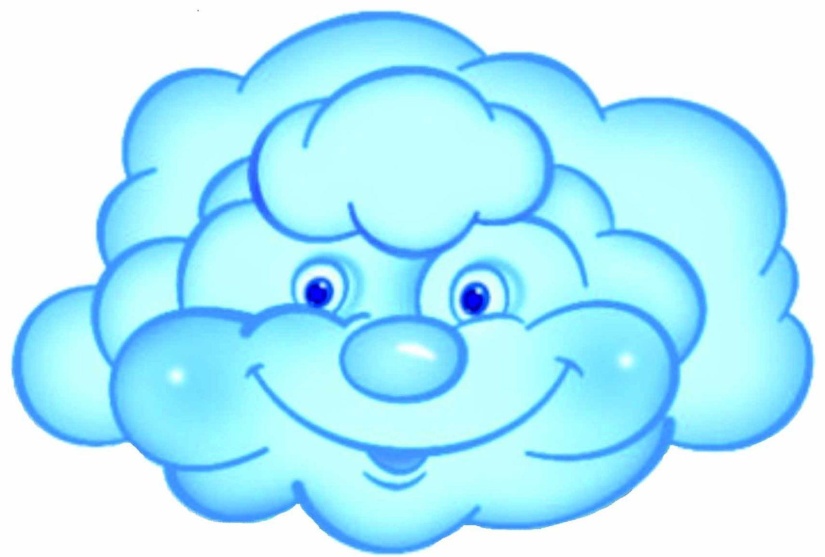 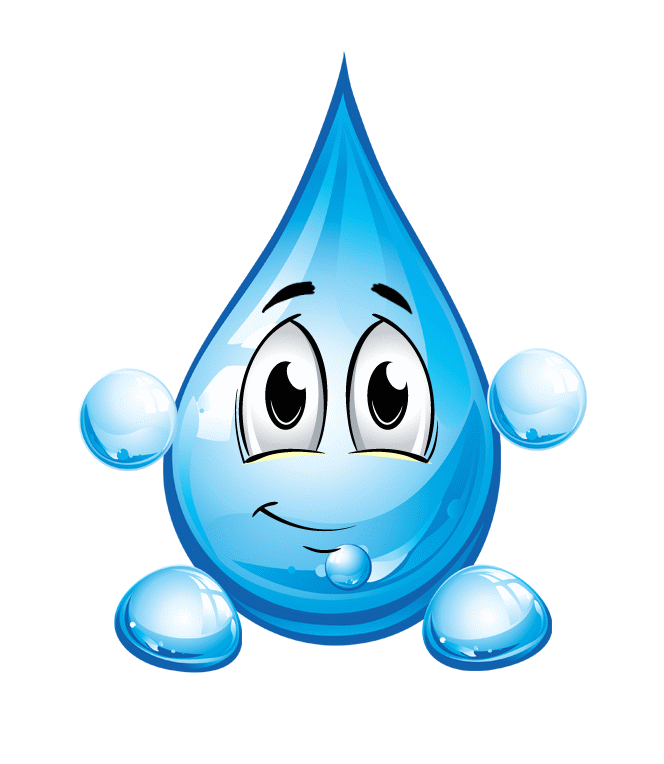 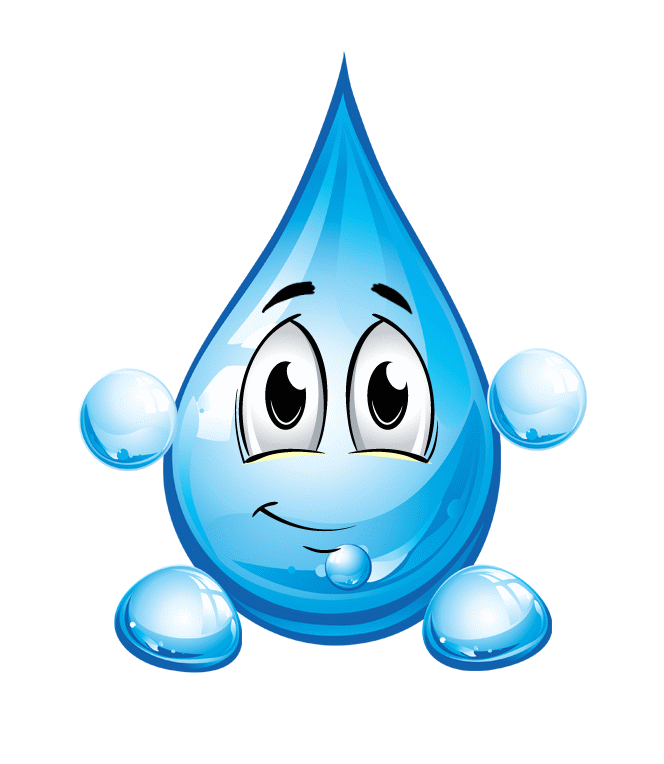 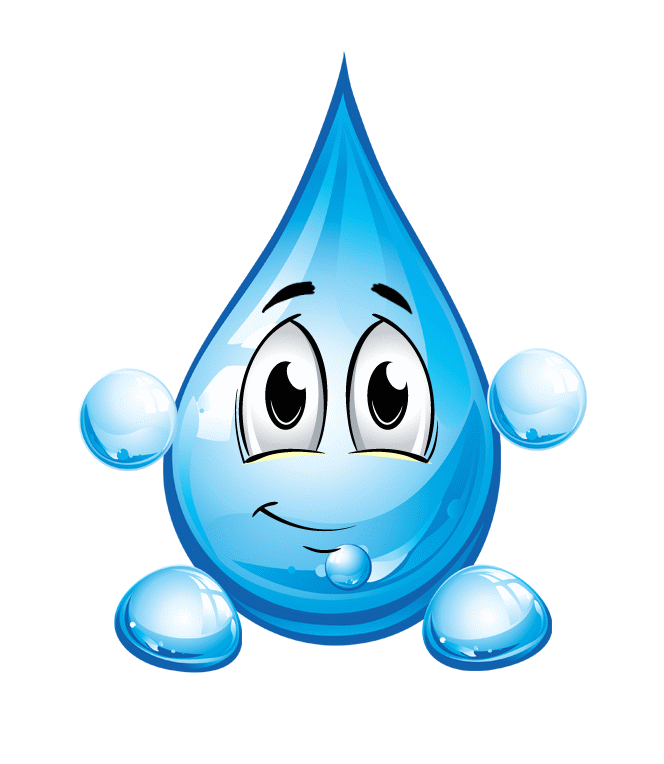 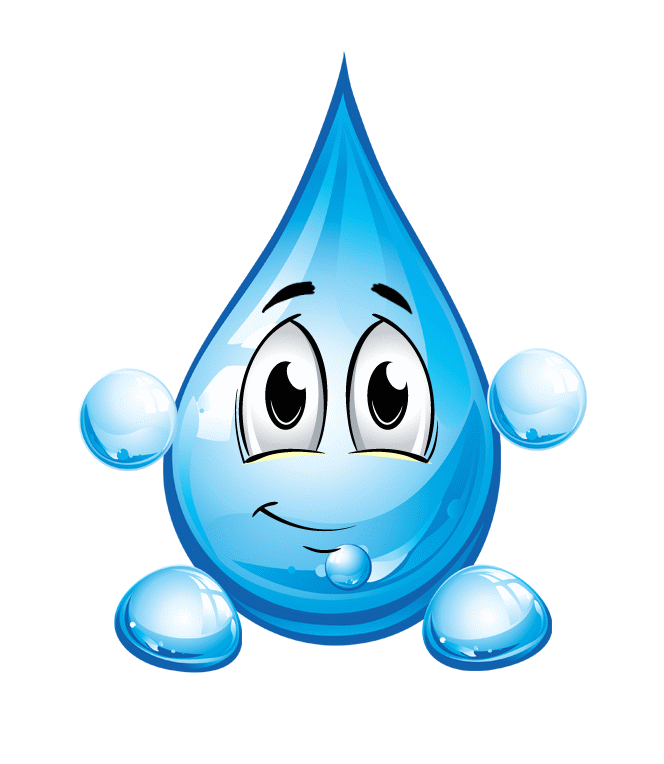 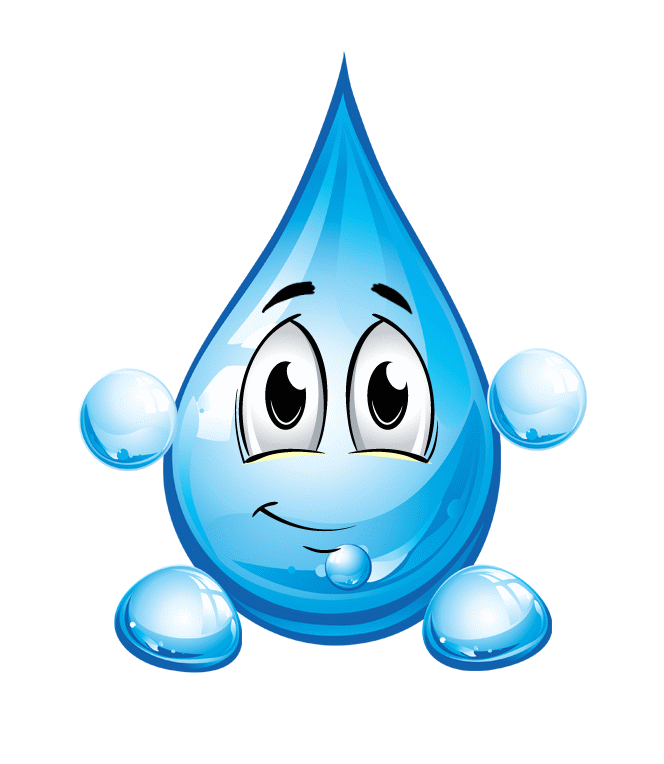 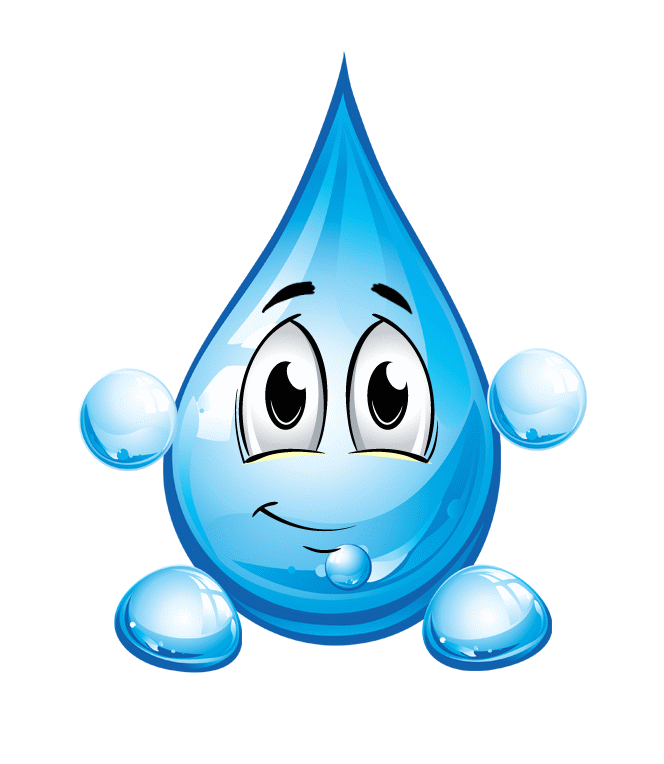 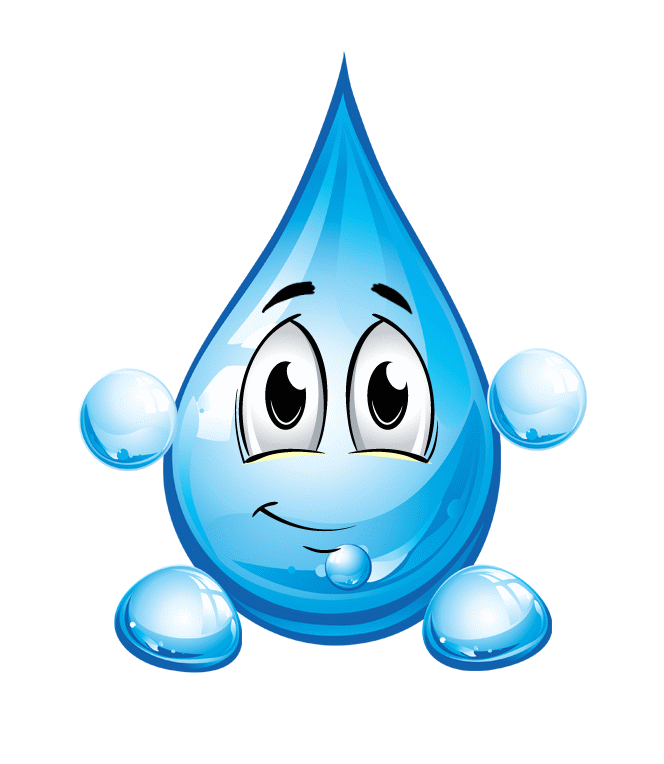 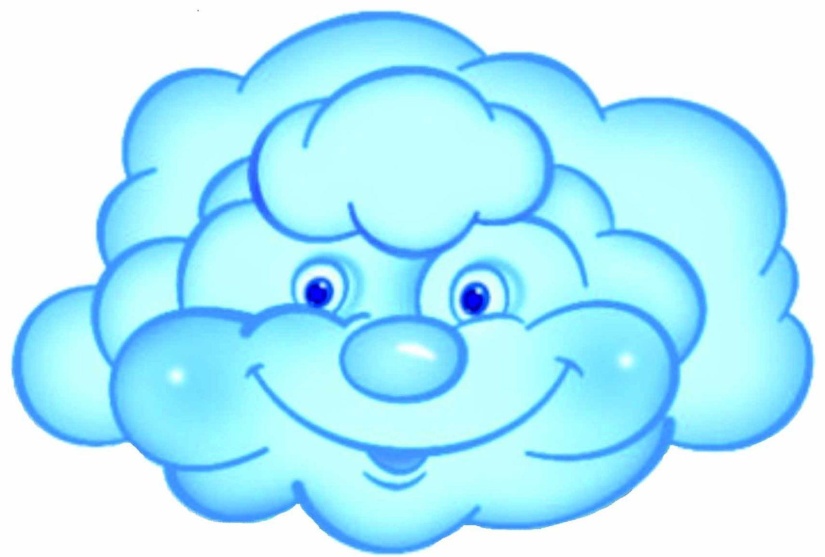 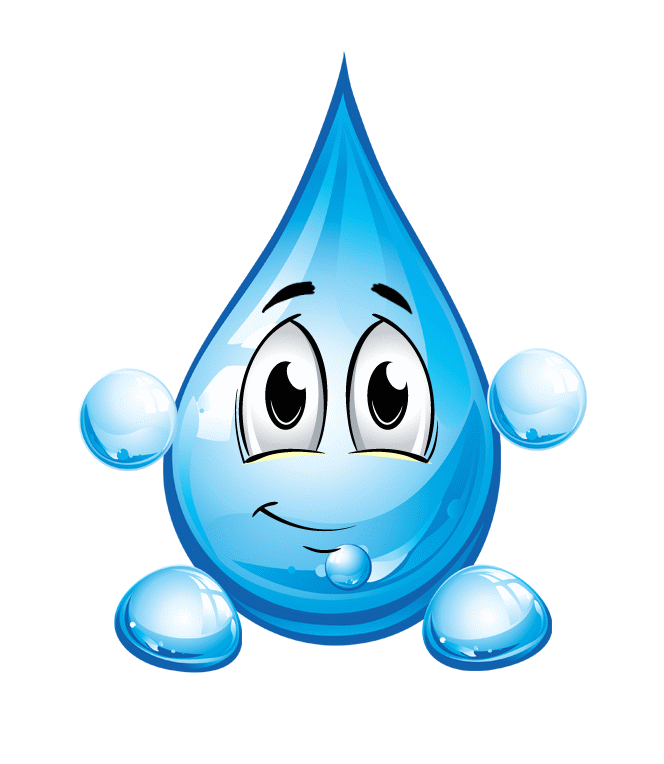 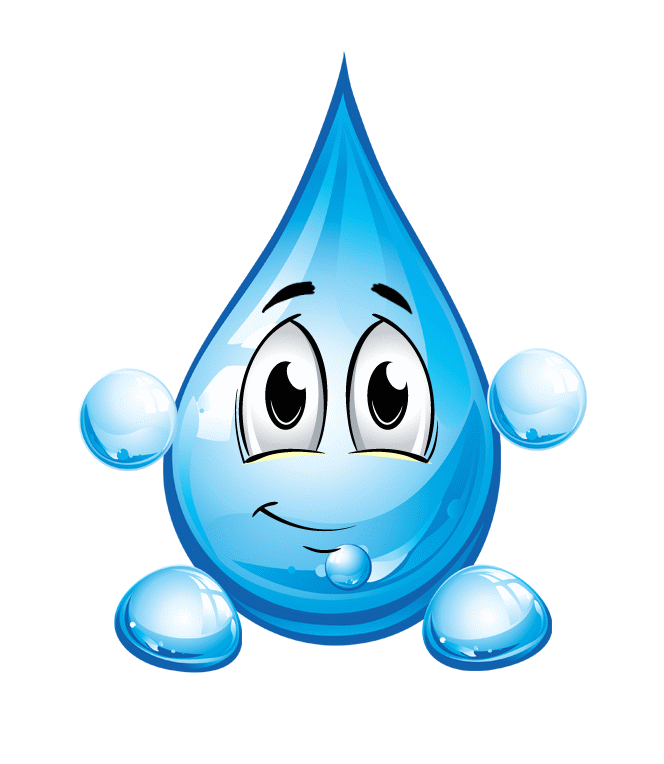 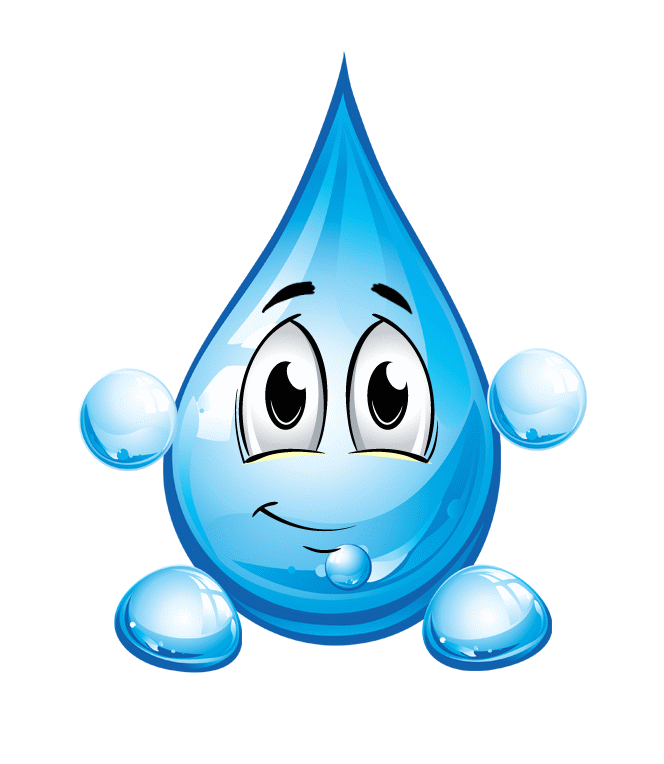 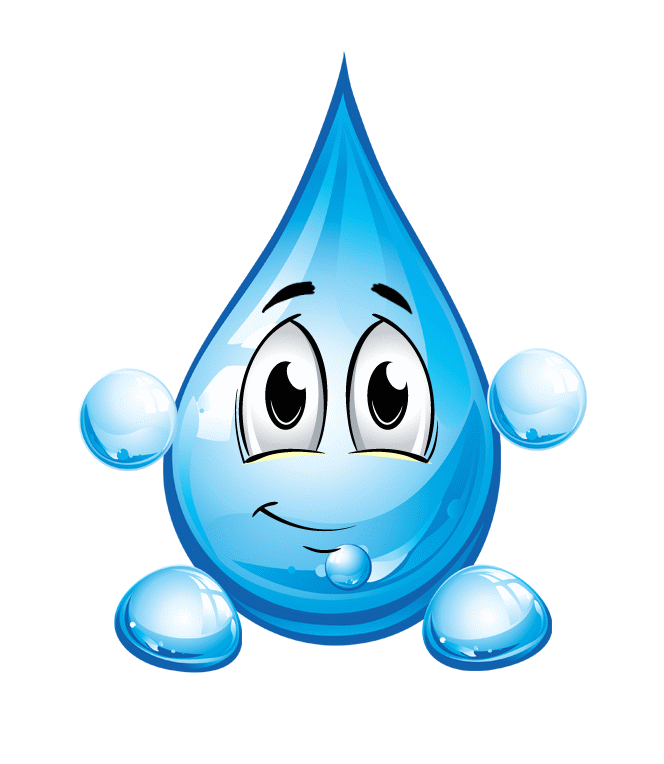 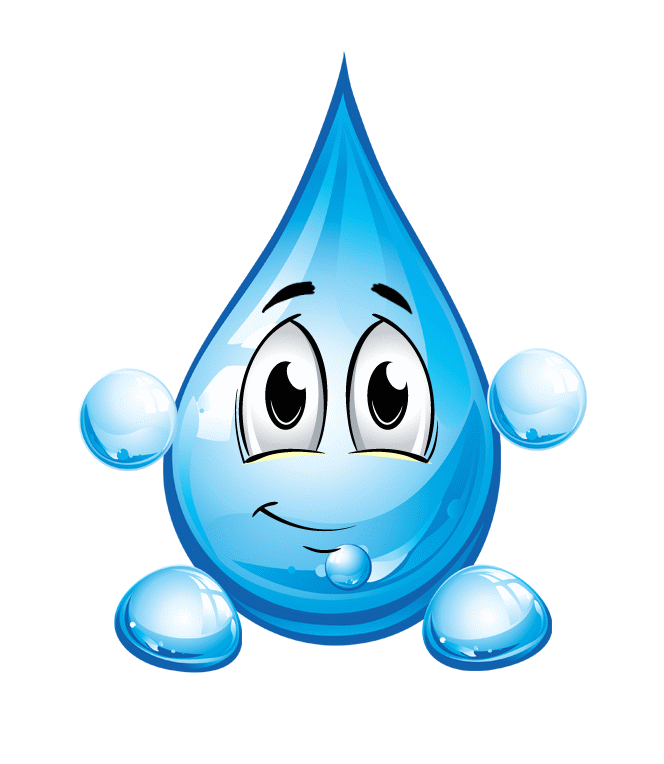 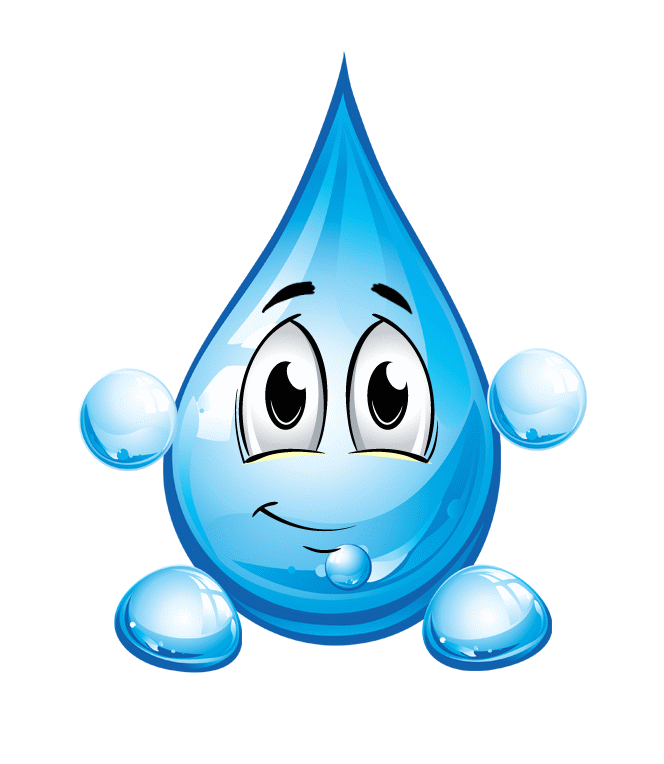 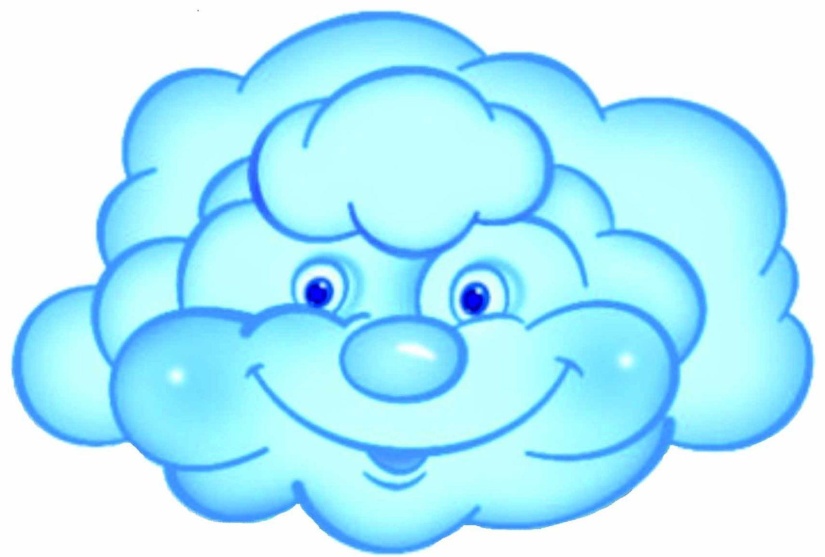 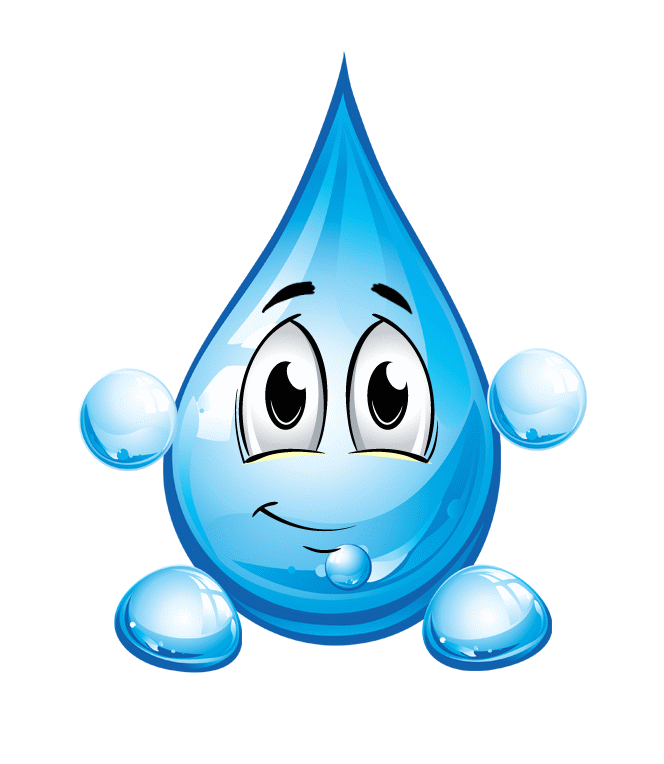 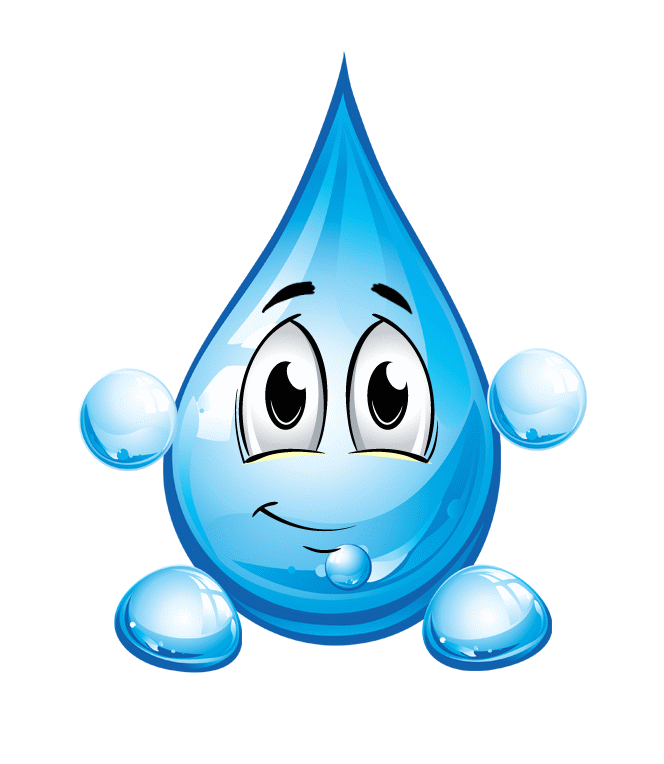 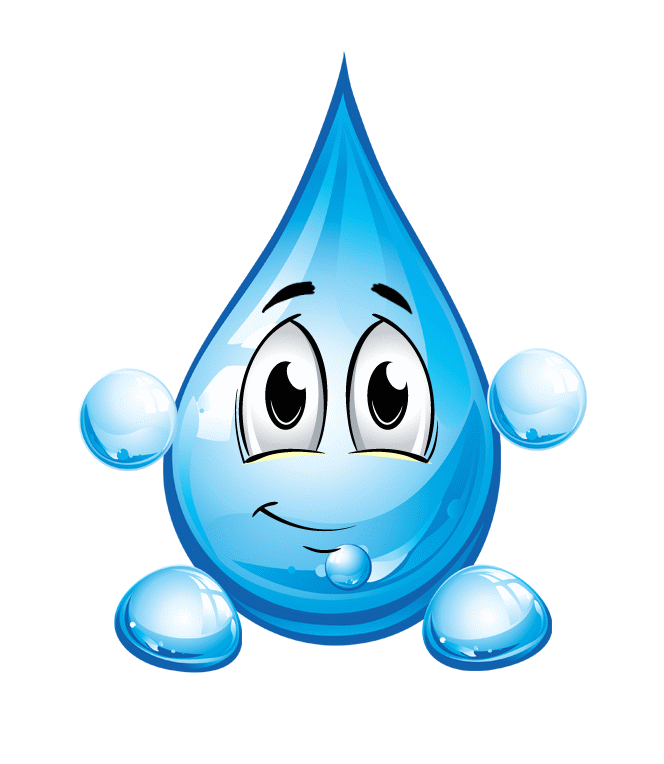 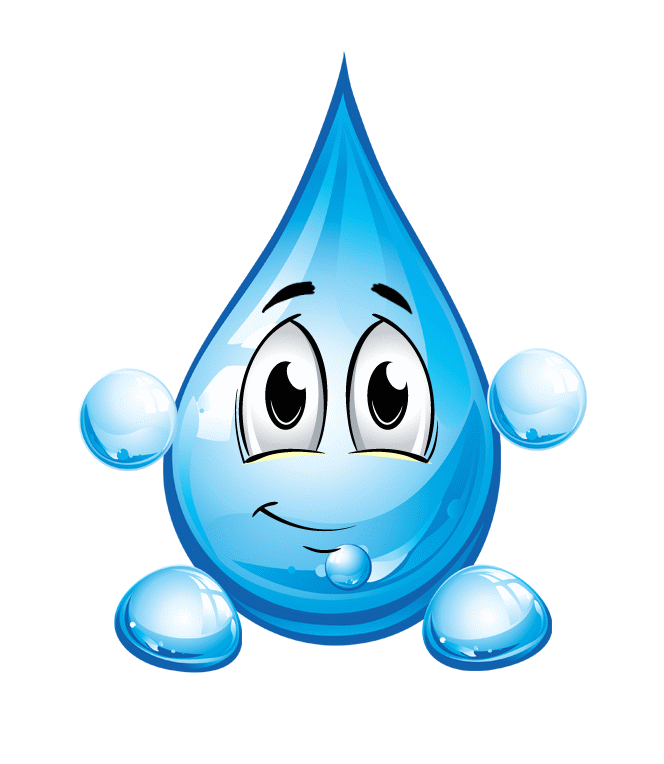 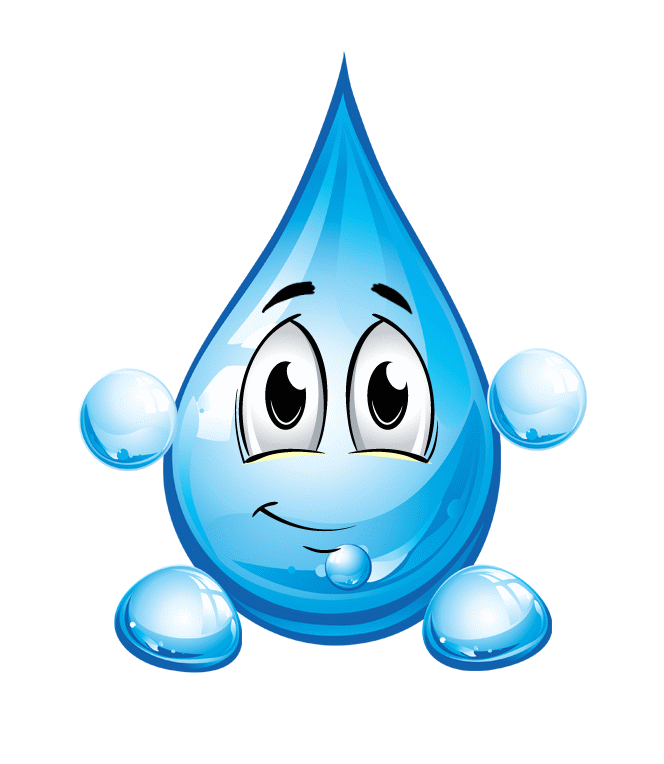 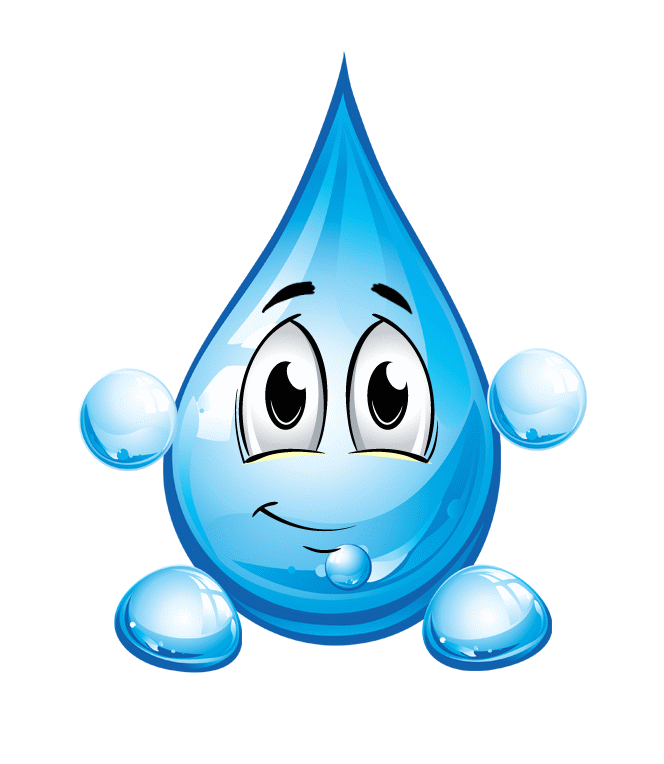 Запомни ритм
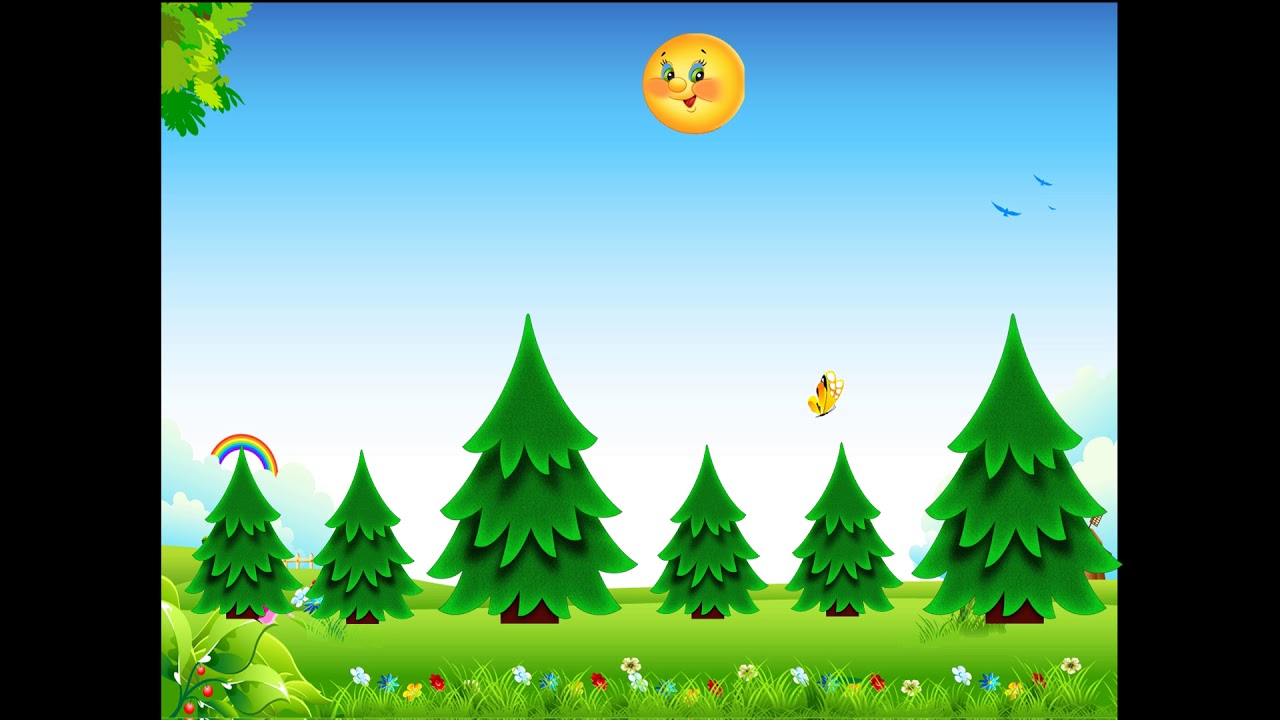 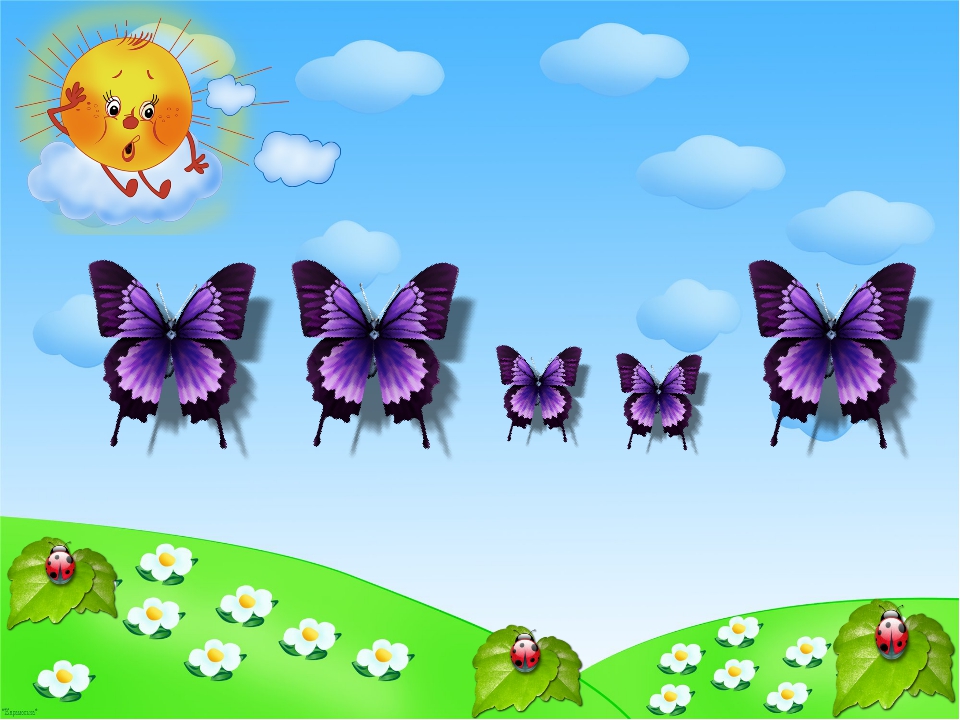 Запомни ритм
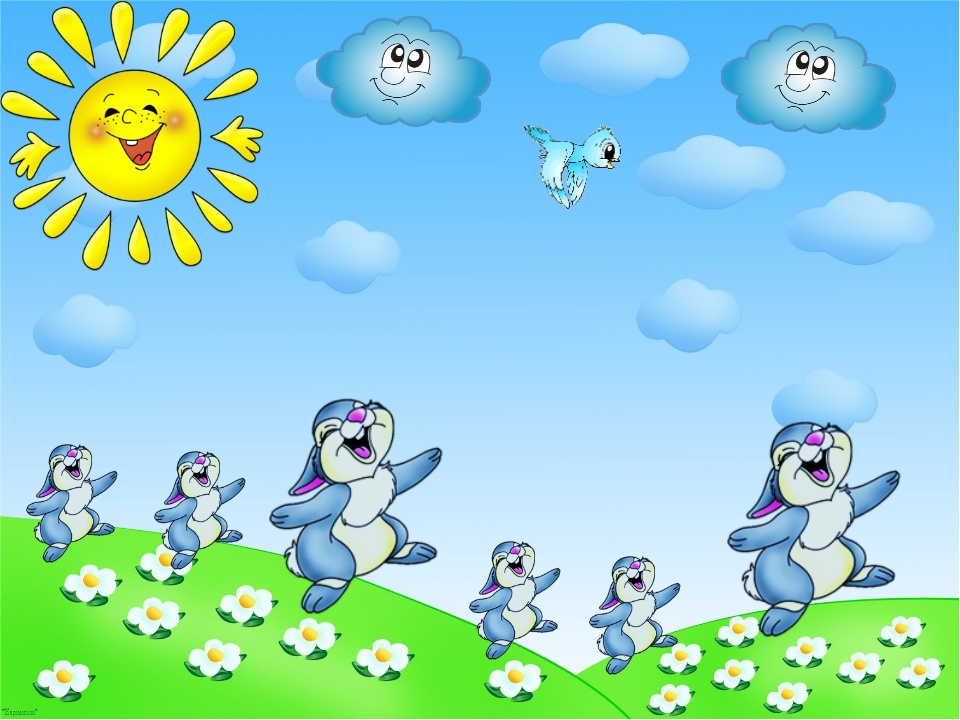 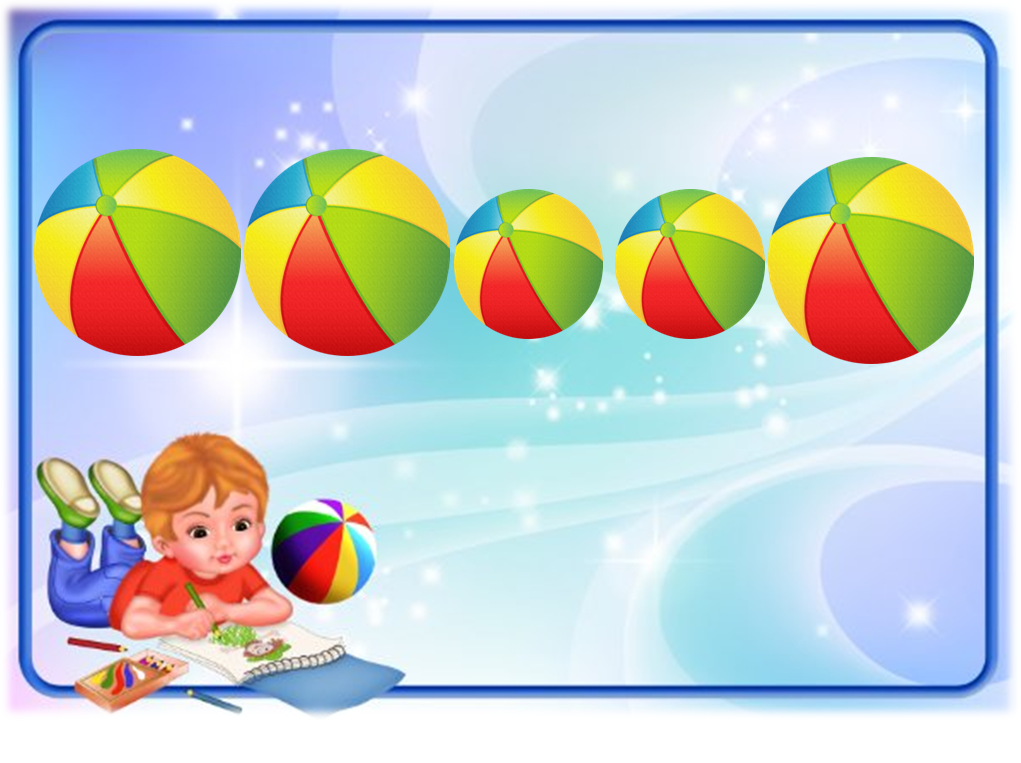